Антикорупційні месники: хто бореться з корупцією в Україні?
Антикорупційні органи в Управління з протидії корупції та організованій злочинності
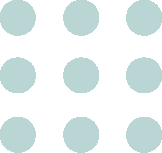 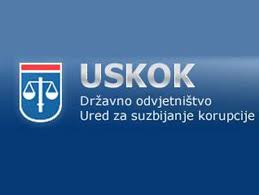 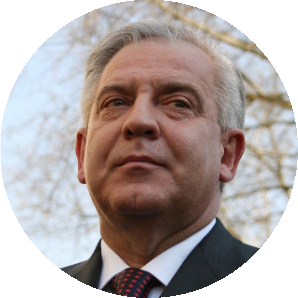 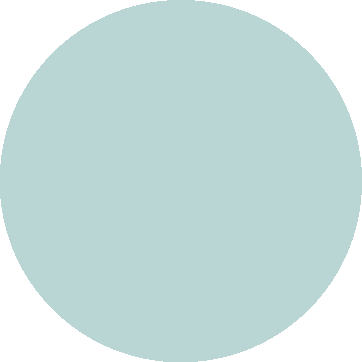 Іво Сандер 

колишній прем'єр-міністр Хорватії,засуджений за корупцію
Управління з протидії корупції та організованій злочинності хорватськийантикорупційний орган
У 2020 році хорватський суд засудив колишнього прем’єр-міністра країни,  Іво Сандера, до 8 років ув’язнення у справі «Fimi Media», що стала символом партійної та  державної корупції в Хорватії. Під час перебування на посаді (2003-2009) Сандер займався  переведенням державних грошей через рекламне агентство з метою отримання особистої  вигоди та на користь своєї колишньої партії.
 
У липні 2009 року, після шести років перебування на посаді, Сандер приголомшив  хорватів, раптово і без пояснень подавши у відставку посеред свого терміну (але невдовзі  після того, як інтерес ЗМІ до його прихованих статків різко зріс). Наступного року хорватське Управління з протидії корупції та організованій злочинності оголосило про звинувачення у справі, яка зрештою стосувалася Сандера та кількох його соратників і була пов’язана з продажем державної власності. 

Засудження Сандера – «перлина» в списку розслідувань Управління з протидії корупції  та організованій злочинності, спеціального бюро при прокуратурі Хорватії, яке спеціалізується  на розслідуваннях, пов’язаних із корупцією та організованою злочинністю. Рішення створити  спеціалізований антикорупційний орган прийняли у 2001 році. Воно мало на меті вирішити  проблему корупції в Хорватії та підготувати країну до вступу в ЄС. 

Після смерті президента у 1999 році до влади прийшла нова партія. Новий уряд вніс  зміни до конституції, щоб створити більш типову європейську парламентську демократію, і переорієнтував зовнішню політику на членство в ЄС і НАТО. Резолюція 2002 року визначила вступ до ЄС як національну стратегічну мету. У 2003 році Хорватія офіційно подала заявку на членство в ЄС. Ефективна діяльність Управління забезпечила довіру до хорватських правоохоронних органів і допомогла забезпечити вступ держави до Європейського Союзу у 2013 році. 

Приклад хорватського Управління з протидії корупції та організованій злочинності демонструє те, яку важливу роль відіграє впровадження та подальша діяльність антикорупційних органів у державі.
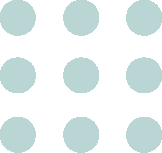 Загальний погляд на антикорупційніоргани
Мета  створення
«Злочинець не буде ловити себе сам»
Коли в державах з високим рівнем корупції державний апарат сильно корумпований та не працює належним чином, державні органи, які мають боротися з корупцією, стають самі з нею пов’язані. 
Коли в державах створюється нова антикорупційна інституція або ціла низка таких інституцій, то очікується, що вона:
не буде заплямована корупцією або політичним втручанням;
вирішить проблему координації розрізнених зусиль з боротьби проти корупції за допомогою вертикальної інтеграції;
зможе централізувати усю необхідну інформацію про корупцію і очолить антикорупційні зусилля. 

Основний очікуваний результат – загальне покращення виконання функцій боротьби проти корупції.
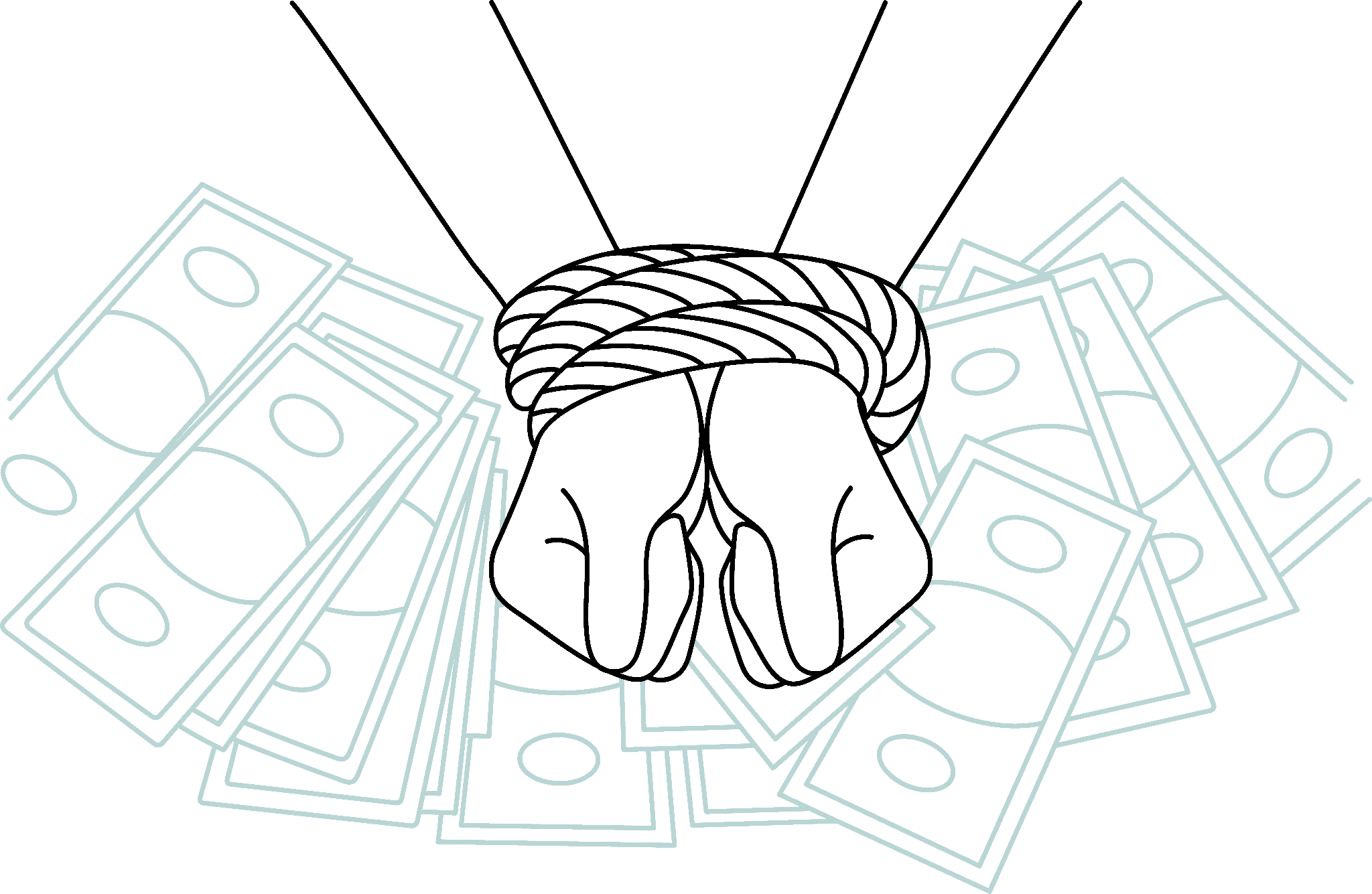 Міжнародні стандарти
Міжнародні юридичні інструменти відрізняються за сферою застосування, юридичним статусом, членством, механізмами реалізації і моніторингу. Але мають на меті одне – встановити загальні стандарти боротьби проти корупції на національному рівні шляхом її криміналізації, забезпечення виконання антикорупційних законів, а також діяльності із запобігання корупції. 

Приклади міжнародних документи, які закріплюють стандарти щодо боротьбиз корупцією: 
Конвенція ООН проти корупції
Двадцять керівних принципів боротьби проти корупції 
Кримінальна конвенція Ради Європи про боротьбу проти корупції 
Конвенція Африканського Союзу щодо запобігання і боротьби проти корупції
Протокол проти корупції Південноафриканського Союзу з розвитку
Міжамериканська Конвенція проти корупції
Міжнародні стандарти
Ці та інші документи в включають чіткі вимоги, які зобов’язують країни забезпечувати інституційну спеціалізацію у сфері боротьби проти корупції – держави зобов’язані забезпечити наявність:  

спеціалізованих органів із запобігання корупції; 
та  спеціалізованих органів або осіб, на яких покладено обов’язки з боротьби проти корупції за допомогою правоохоронних заходів.
Антикорупційні органи
Відмінність між діяльністю антикорупційних та інших державних органів, коли мова йде про корупцію, полягає в спеціалізації. 
Антикорупційні органи займаються:
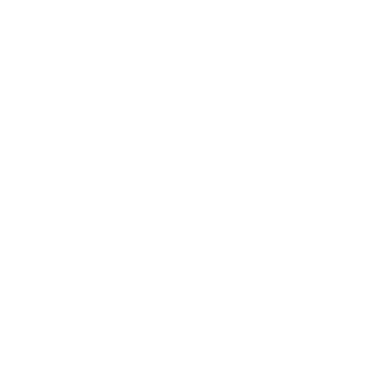 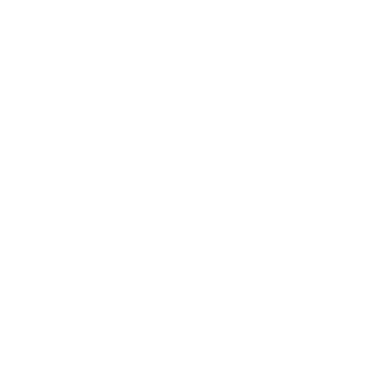 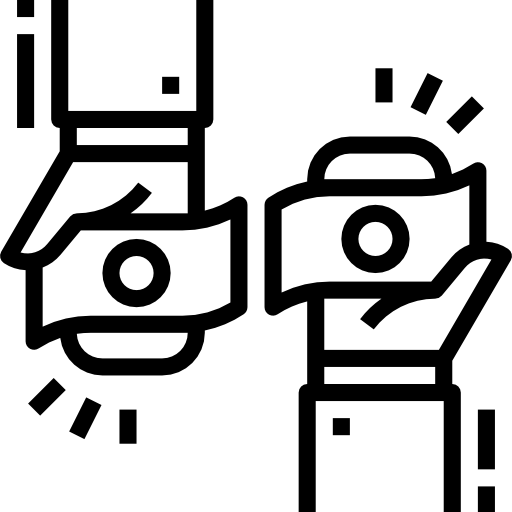 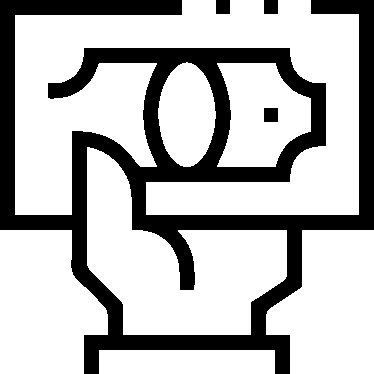 розглядом корупційних справ, які стосуються високопосадовців та великих сум коштів
формуванням та моніторингом антикорупційної політики
розслідуванням корупційних кейсів
притягнення до відповідальності
Для такої діяльності необхідна профільна експертиза та ресурси, яких не завжди вистачає органам, що спеціалізуються на багатьох різних напрямах. Саме тому частину заходів можуть здійснювати залучені органи. Це допомагає проводити антикорупційну діяльність на території всієї країни.
Напрями роботи антикорупційних органів: Антикорупційна політика, аналітика, моніторинг та координація
розроблення проєкту державної антикорупційної програми з виконання  антикорупційної стратегії та координація її виконання;
розроблення проєктів нормативно-правових актів;
міжнародна діяльність; 
координації виконання міжнародних зобов’язань держави у сфері формування та реалізації антикорупційної політики;
забезпечення аналітичної та функціональної підтримки МЗС у забезпеченні санкційної  політики визначення осіб, що сприяють війні, серед іноземних суб’єктів;
забезпечення аналітичної підтримки щодо пошуку активів підсанкційних осіб  за кордоном;
 забезпечення доброчесності;
запобігання та врегулювання конфлікту інтересів та інших обмежень
Напрями роботи антикорупційних органів: Запобігання корупції в структурах влади
Встановлення правил поведінки, заохочення їх виконання, застосування дисциплінарної відповідальності за недотримання

Попередження конфлікту інтересів

Перевірку та забезпечення доступу громадськості до відомостей у деклараціях посадових осіб
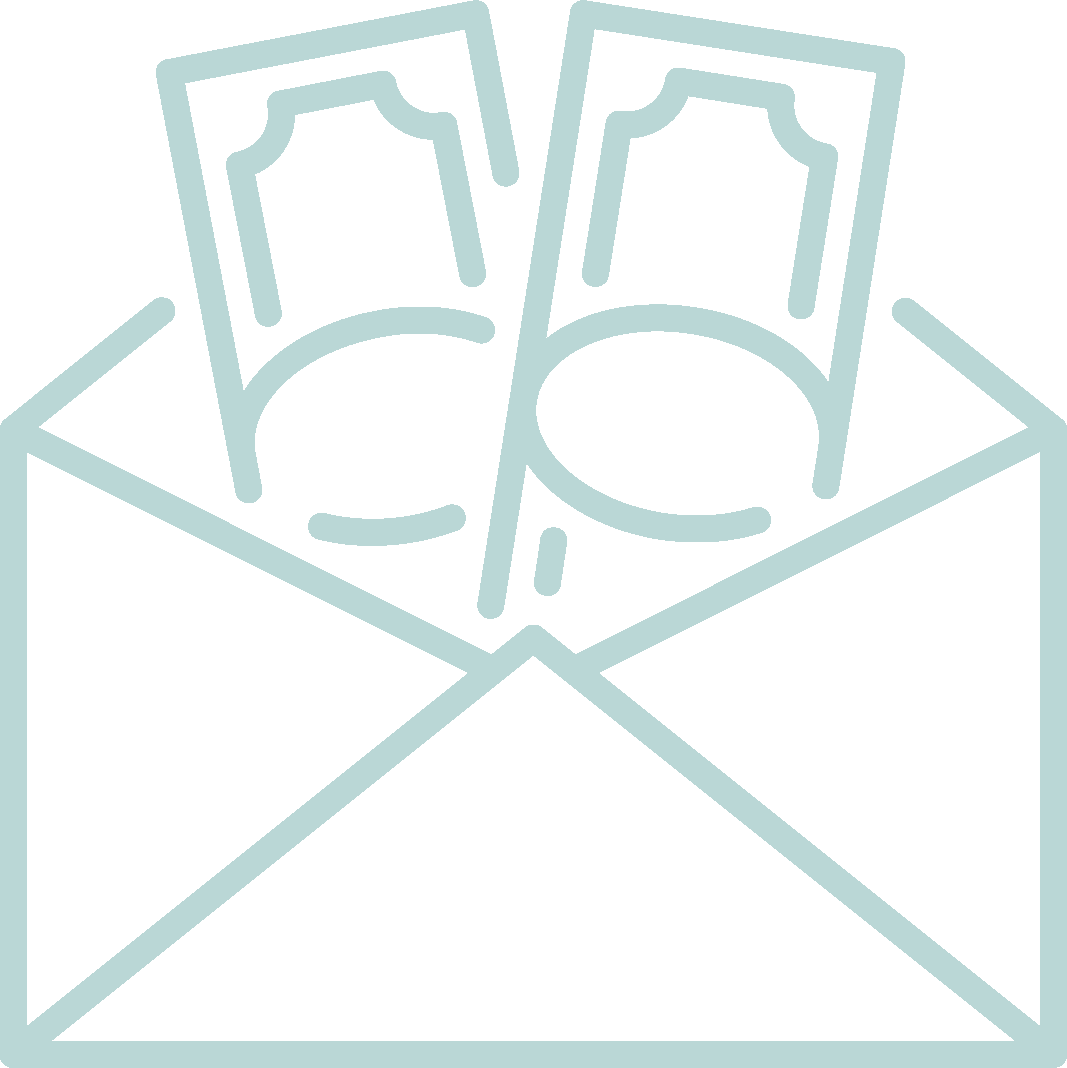 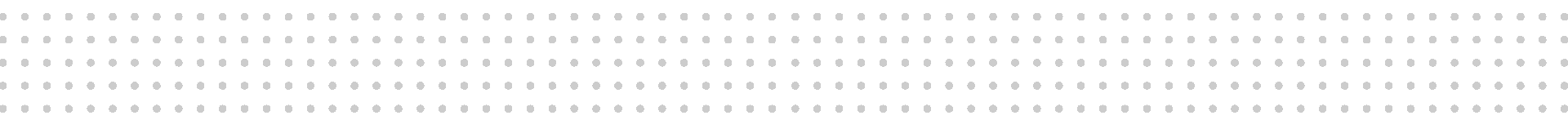 Напрями роботи антикорупційних органів: Розслідування та кримінальне переслідування
Ефективне застосування антикорупційного законодавства на всіх стадіях кримінального процесу

Нагляд за міжвідомчою співпрацею й обміном інформацією щодо конкретних справ і поза ними

Виконання функцій центральної установи для взаємної правової допомоги й розгляду запитів про екстрадицію

Збирання та аналіз статистичних даних у справах про корупцію
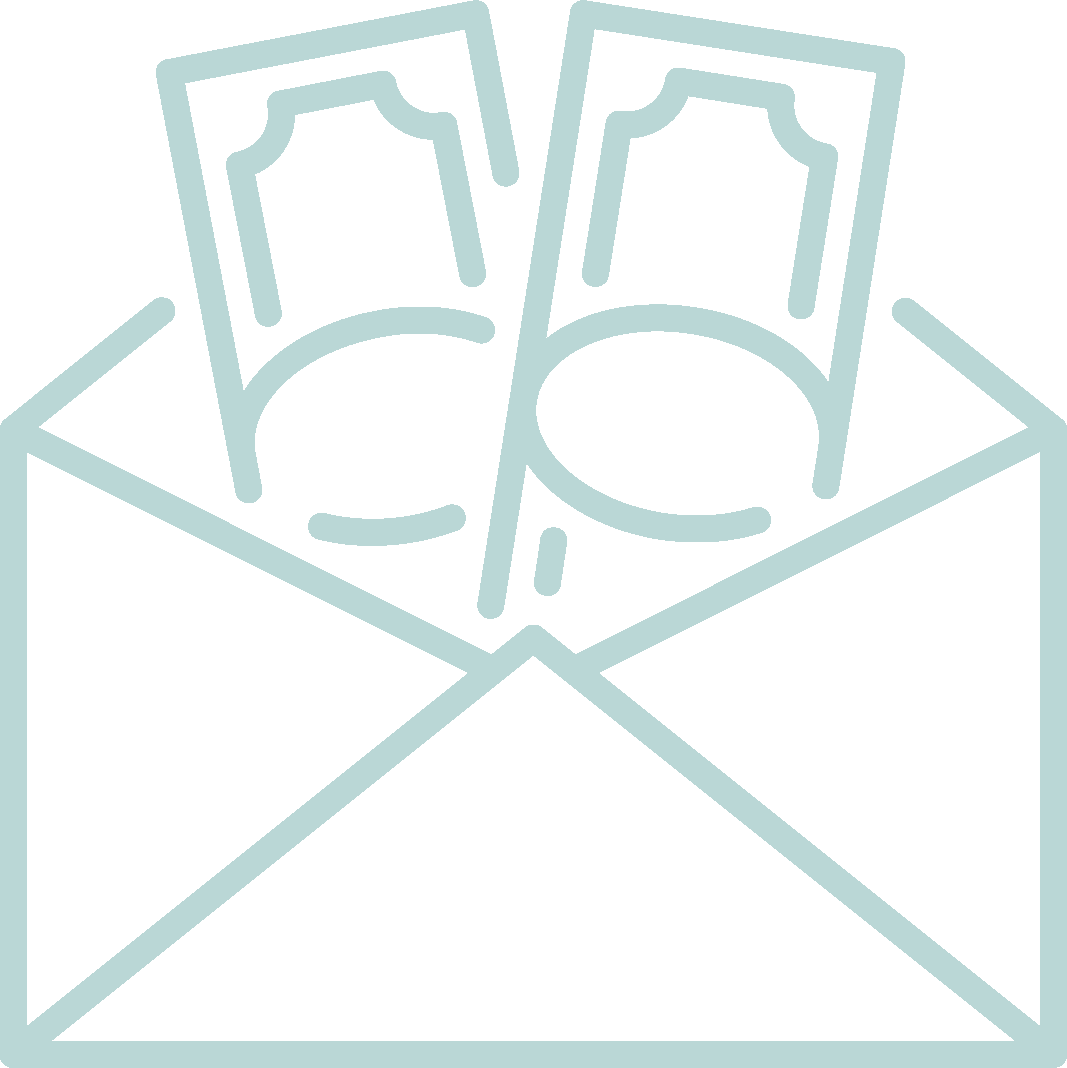 Напрями роботи антикорупційних органів: освіта та просвіта
Створення освітніх програм для населення, освітніх установ для державних службовців; 
Організація кампаній з інформування громадськості, 
робота із засобами масової інформації, неурядовими організаціями, бізнес-спільнотою та населенням загалом.
Важливо створити систему, в якій буде можливе ефективне запобігання корупції,її розслідування та притягнення до відповідальності. 
Ці функції можуть бути розподілені між декількома органами або зосереджені в діяльності одного.
Принципи діяльності антикорупційних органів
НЕЗАЛЕЖНІСТЬ
наявність прозорої процедури відбору керівництва, недопущення впливу (тиску на антикорупційний орган, скорочення фінансування, публічні атаки тощо), аполітичність органу.
ПРОФЕСІЙНІСТЬ
в органі працюють висококваліфіковані та доброчесні кадри, які мають достатні теоретичні й практичні знання, щоб виконувати свою роботу ефективно та вчасно. 
ЗАБЕЗПЕЧЕНІСТЬ РЕСУРСАМИ
має бути достатньо коштів, технічного забезпечення, доступу до баз даних та реєстрів тощо, щоб залучати кращих фахівців, підвищувати їхню кваліфікацію, а також створювати найновіші технічні рішення для швидкої та ефективної роботи.
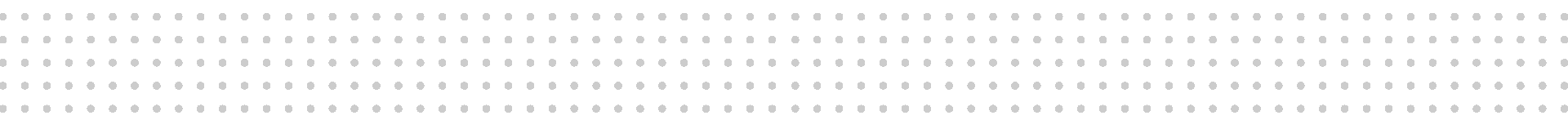 Система антикорупційних органів в Україні
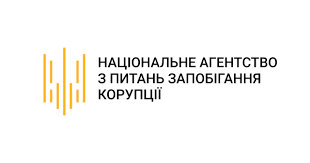 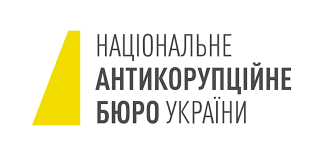 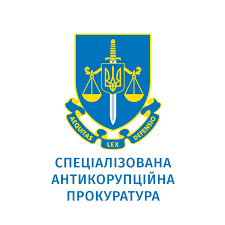 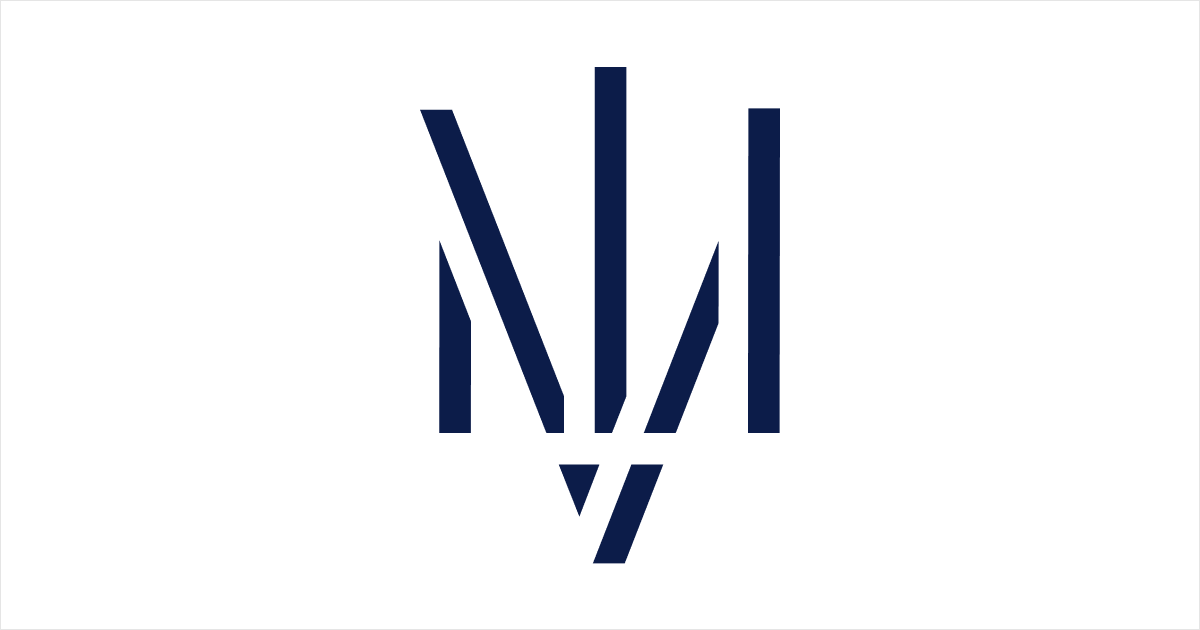 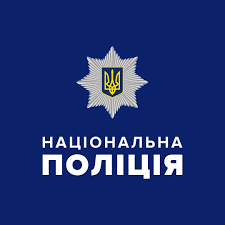 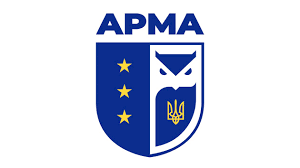 Передумови створення системи  антикорупційних органів в Україні
Революція Гідності 2014 року вплинула на велику кількість сфер в Україні. Однією з таких сфер стала антикорупційна. Проблема корупції і так не була новою для України, але в2014 році, після втечі екс-президента Віктора Януковича, ситуація була критичною. 
По-перше, згідно з Індексом сприйняття корупції від Transparency International Україна посідала 142 зі 175 місць в світі за станом корупції і мала 26 балів зі 100. 
По-друге, українське суспільство, отримавши доступ до Межигір’я, нарешті побачило наскільки масштабною була ця проблема. 
Так в Україні з'явився новий запит – запит на боротьбу з корупцією.
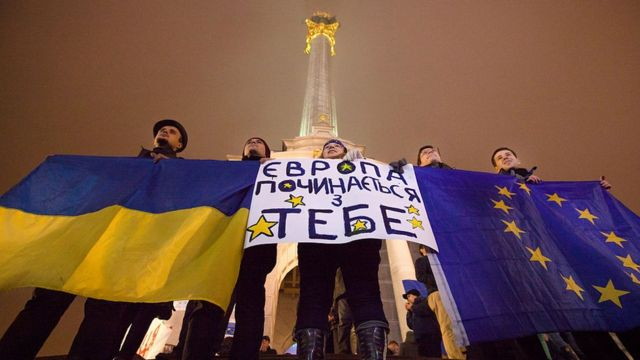 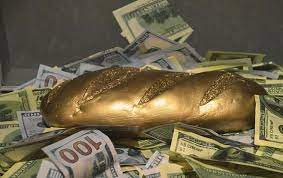 З 2014 року були створені наступні антикорупційні органи:
Національне агентство з питань запобігання корупції (НАЗК), створення якого передбачалося прийнятим в 2014 році Законом України «Про запобігання корупції».


Національне антикорупційне бюро України (НАБУ), що було створено в результаті прийняття в 2014 році Закону України «Про Національне антикорупційне бюро України».


Національна рада з питань антикорупційної політики, створена указом Президента України в 2014 році.
З 2014 року були створені наступні антикорупційні органи:
Спеціалізована антикорупційна прокуратура (САП), що являє собою самостійний структурний підрозділ Офіс Генерального прокурора, була утворена Наказом Генерального прокурора в 2015 році.

Національне агентство України з питань виявлення, розшуку та управління активами, одержаними від корупційних та інших злочинів (АРМА), утворене в 2015 році в результаті прийняття Закону України «Про Національне агентство України з питань виявлення, розшуку та управління активами, одержаними від корупційних та інших злочинів».

Вищий антикорупційний суд (ВАКС), утворений в 2019 році в результаті прийняття Закону України «Про Вищий антикорупційний суд».
Формування політики та запобігання корупції
Національне агентство з питань запобігання корупції (НАЗК)
орган виконавчої влади

Перевіряє електронні декларації, звіти політичних партій та факти щодо наявності конфлікту інтересів
Розробляє проекти Антикорупційної стратегії та Державної програми з ії виконання Погоджує антикорупційні програми інших органів 
Взаємодіє з викривачами
Складає адміністративні протоколи про вчинення високопосадовцями правопорушень, пов'язаних з корупцією
Проводить антикорупційну експертизу проектів законів та актів КМУ
Формування політики та запобігання корупції
Верховна Рада України (ВРУ)
законодавчий орган влади
Ухвалює Антикорупційну стратегію
Проводить тематичні парламентські слухання, антикорупційну експертизу законопроектів (у Комітеті з питань антикорупційної політики)

Кабінет Міністрів України (КМУ)
вищий орган виконавчої влади
Затверджує Державну програму з виконання Антикорупційної стратегії
Формування політики та запобігання корупції
Міністерство юстиції України (Мін'юст)
орган виконавчої влади
Здійснює антикорупційну експертизу нормативно-правових актів, крім проектів законів
Тепер розберемося, як взаємодіють усі ці органи під час  формування та реалізації антикорупційної політики? 

НАЗК, формуючи антикорупційну політику держави, розробляє Антикорупційну  стратегію й потім вносить її проєкт на розгляд Кабінету Міністрів України як суб’єкту законодавчої ініціативи країни. 

Кабінет Міністрів України після розгляду цього проєкту на засіданні вносить  Антикорупційну стратегію до Верховної Ради України. 

Коли Верховна Рада України ухвалює Антикорупційну стратегію, вона стає Законом і обов’язковою для виконання всіма органами влади на місцевому та національному рівнях. Це робить заходи із запобігання корупції системними, скоординованими  та ефективними. 

Наступний крок – розробка НАЗК проєкту Державної програми з виконання  Антикорупційної стратегії, яка передбачає конкретні заходи та строки їх виконання для  державних органів. 

Кабінет Міністрів України на засіданні приймає цю програму. 
Виконання Державної програми є завданням усіх органів влади. Своєю чергою НАЗК здійснює моніторинг та координує цей процес. Також Національне агентство може взаємодіяти з Кабінетом Міністрів України, щоб позитивно впливати на реалізацію Державної програми.
Розслідування
Спеціалізована антикорупційна прокуратура (САП)
самостійний підрозділ Офісу Генерального прокурора
Здійснює процесуальне керівництво та підтримує державне обвинувачення у ВАКС упровадженнях, які належать до підслідності НАБУ

Національне агентство з питань виявлення, розшуку та управління активами, одержаними від корупційних та інших злочинів (APMA)
орган виконавчої влади
Займається виявленням та розшуком активів, одержаних від корупційних злочинів, управляє такими активами (допоки вони під арештом)
Здійснює антикорупційну експертизу нормативно-правових актів, крім проектів законів
НАБУ має право розслідувати злочини, якщо є хоча б одна з таких умов: 

злочин вчинено топпосадовцями; 
розмір предмета злочину або завданої ним шкоди в 500 і більше разів перевищує розмір прожиткового мінімуму для працездатних осіб, встановленого законом на час  вчинення злочину, якщо злочин вчинено публічним службовцем; 
підкуп службової особи або вплив на прийняття нею рішення, вчинений щодо службової 
особи іноземної держави або топпосадовців.
Розслідування
Національне антикорупційне бюро України (НАБУ)
правоохоронний орган
Розслідує корупційні злочини, які стосуються високопосадовців або великих сум державних коштів
Розслідування
Національна поліція (НП)
орган виконавчої влади
Розслідує більшість злочинів, у тому числі корупційних, які не належать до компетенції НАБУ та ДБР
Складає адміністративні протоколи про вчинення правопорушень, пов'язаних з корупцією

Державне бюро розслідувань (ДБР)
правоохоронний орган
Розслідує окремі корупційні злочини, вчинені здебільшого правоохоронцями та організованими групами
Розслідування
Служба безпеки України (СБУ)
орган спеціального призначення з правоохоронними функціями
Проводить оперативно-розшукову діяльність, у тому числі в корупційних злочинах


Органи прокуратури
Здійснюють процесуальне керівництво та підтримання обвинувачення у загальних судах у справах НП, ДБР,СБУ
Притягнення до відповідальності
Вищий антикорупційний суд (ВАКС)
вищий спеціалізований суд у системі судоустрою України
Здійснює розгляд проваджень про корупційні злочини, які розслідувалися НАБУ
Ухвалює рішення як суд першої та апеляційної інстанції
Загальні суди
місцеві, апеляційні, Верховний Суд 
Здійснюють розгляд кримінальних проваджень про корупційні злочини, які розслідували НП, ДБР,СБУ
Справ за адміністративними протоколами, складеними НАЗК та НП
Справ про притягнення до цивільно-правової відповідальності за корупційні правопорушення